Animal Habitat Project Directions
Go to https://kids.nationalgeographic.com/explore/nature/habitats/ and choose an animal habitat that is listed. You’ll use this website to conduct some of your research. You can also search for your own website to use, but remember, use good judgement, no Wikipedia, and make sure the website is kid appropriate. Any other websites you use need to be added to the last slide, just copy and paste the website address.
Use the notes page on the next slide to answer the first four questions about your animal habitat, in your own words, remember, don’t copy someone’s words.
After you finish taking your notes, fill out your first four slides using that information. There are hints on each slide for you to know what you should be putting there.
You can choose your own colors, fonts, and themes, just remember what we always say, no colors that are too hard to see or fonts that are too hard to read!
After you finish your four slides, save them, and email it to me so I can see your work!
Habitats Research Project 									© Brittany Washburn
Fill in the information for the habitat you’ve chosen
Site for research: https://kids.nationalgeographic.com/explore/nature/habitats/
I’ll add more questions here as we 
continue to work on this research project! 😃
Habitats Research Project 									             © Brittany Washburn
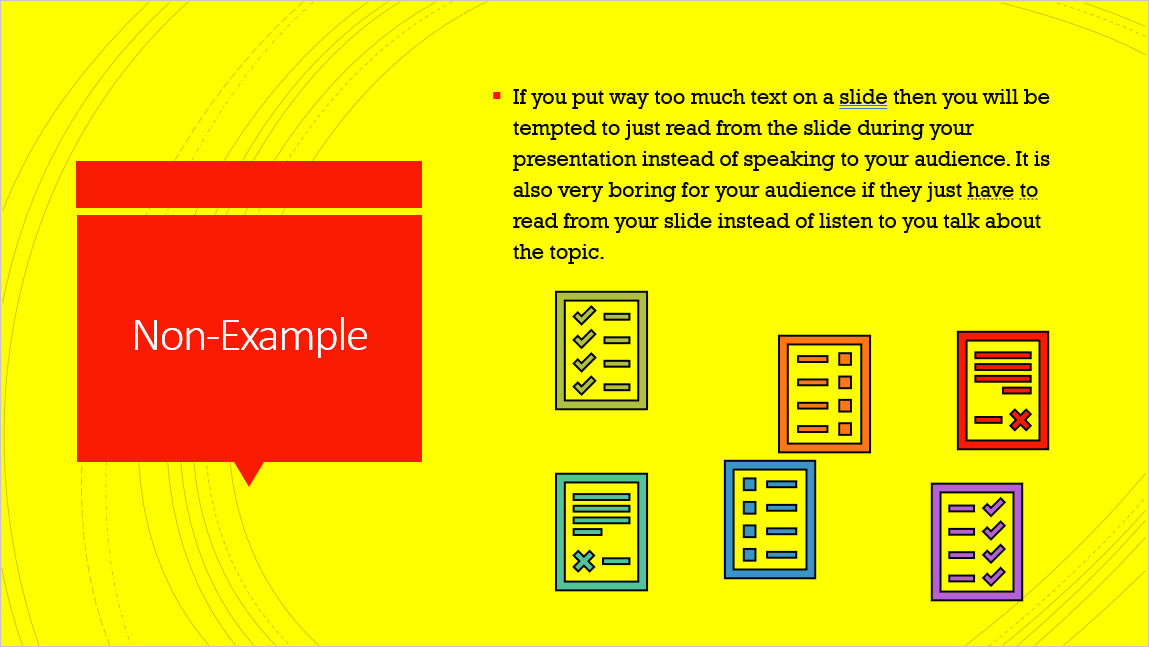 Tips to make a great presentation:
Only put the most important details as text on the slide.
Keep your transitions and animations professional by using the same ones on each slide. 
Add transitions between slides.
Add animations for the body text for each slide.
Choose a simple theme and remember to use colors that look good together.
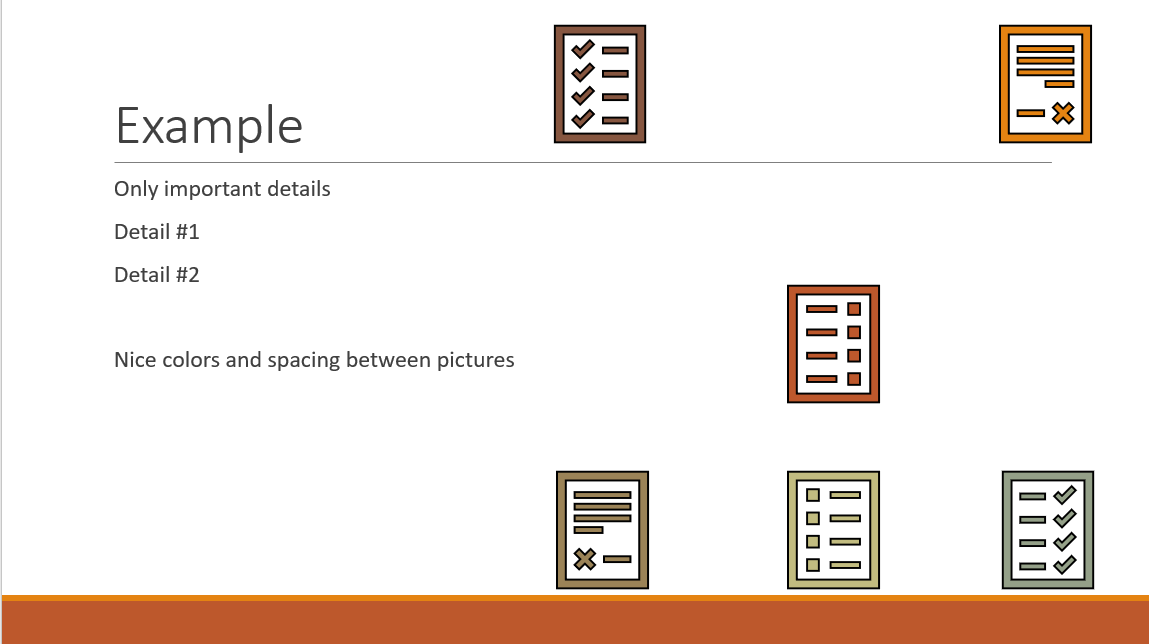 Add a few pictures that go with the habitat to this slide and then delete this text box
Habitat Name Here
Type Your Name Here
Description of {habitat name here}
Use text and images to give your audience an overview of this habitat
Name of Habitat here
On this side of the slide put a picture from your cover slide that goes with the name of the habitat
Question: Where in the world can you find this habitat?
Animals that live in {habitat name here}
Picture(s) of animal(s)
Type a list of the animals here
Bibliography
Main Website: Hurt, Avery. “Habitats.” National Geographic. https://kids.nationalgeographic.com/explore/nature/habitats 
The page of your habitat: 
Any other pages you used for your presentation: